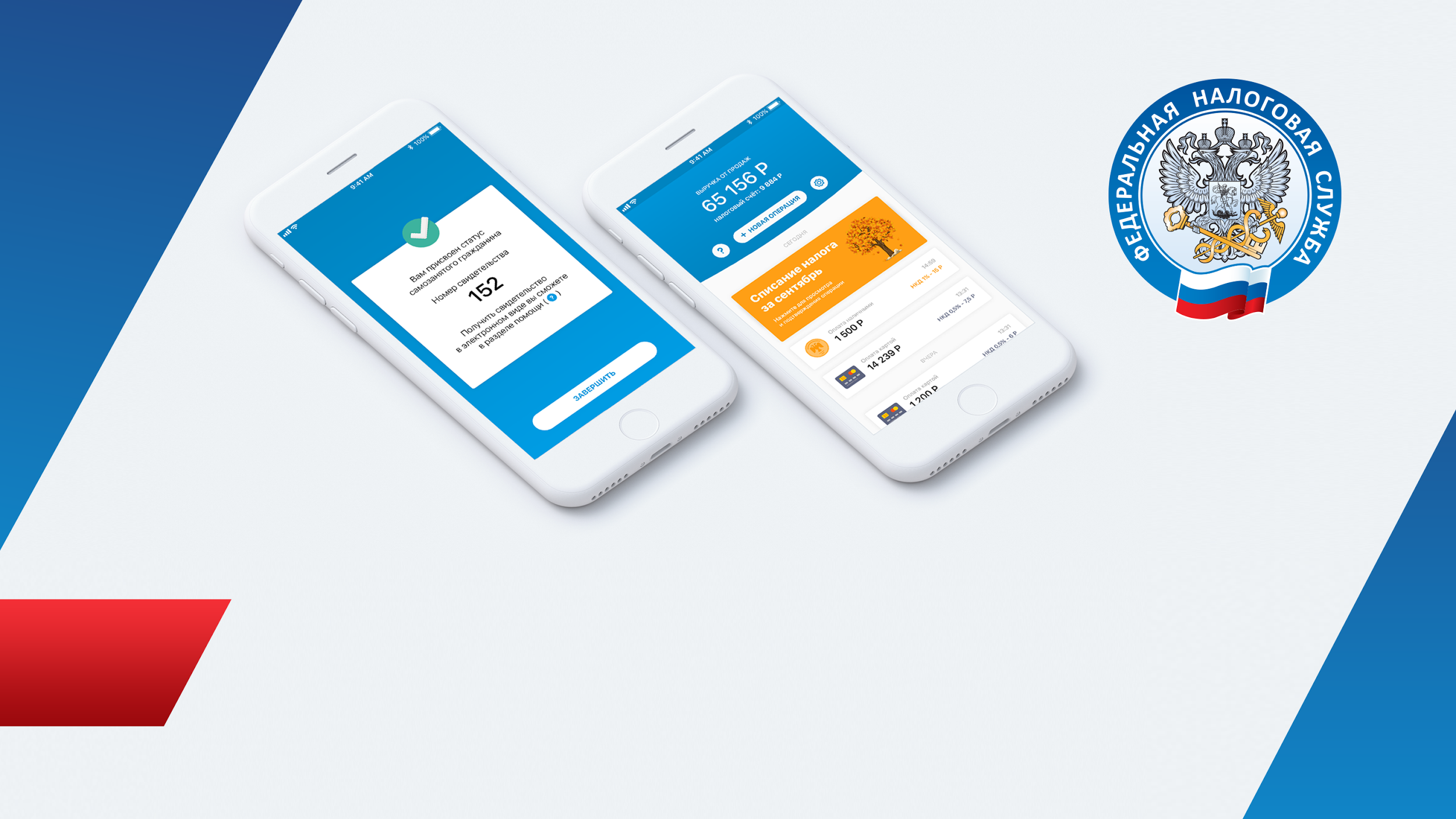 Улучшение условий ведения предпринимательской деятельности
Федеральный	 проект «Улучшение условий ведения предпринимательской деятельности»
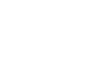 ФНС участвует в части решения одной из  задач:
обеспечение благоприятных условий осуществления деятельности самозанятыми гражданами посредством создания нового режима налогообложения.
Федеральным законом от 27.11.2018 № 422-ФЗ « О проведении эксперимента по установлению специального налогового режима «Налог на профессиональный доход»»

Распространение эксперимента на другие регионы с 1 июля 2020 года
2
Предпринимательская деятельность- самостоятельная, осуществляемая на свой риск деятельность, направленная на систематическое получение прибыли от пользования имуществом, продажи товаров, выполнения работ или оказания услуг лицами, зарегистрированными в этом качестве в установленном законом порядке.
Незаконная предпринимательская деятельность- деятельность, осуществляемая в отсутствие или с нарушением правил государственной регистрации.
Регистрация является не правом, а обязанностью лица, занимающегося предпринимательской деятельностью ( п. 1 ст. 23 ГК РФ).
Статья 14.1. КоАП РФ: Осуществление предпринимательской деятельности без государственной регистрации или без специального разрешения (лицензии)
влечет наложение административного штрафа в размере от пятисот до двух тысяч рублей.
Статья 171 Уголовного Кодекса РФ. Незаконное предпринимательство:
Осуществление предпринимательской деятельности без регистрации , если это деяние причинило  крупный ущерб  гражданам,  организациям или  государству, либо сопряжено с извлечением  дохода в крупном размере-  штраф в размере до 300 000рублей,  либо арест на срок до 6 месяцев.
3
Выход "из тени" и переход на спец.режим НПД позволят:
-законно и официально осуществлять коммерческую деятельность, 
рекламировать свое дело, 
привлекать новых клиентов, 
избавят от штрафов за незаконную предпринимательскую деятельность. 

Это даст возможность получать больше прибыли от соответствующей деятельности. 

Переход на новый специальный налоговый режим является простым, функционирование в таком статусе максимально автоматизировано. 

Конечно, есть и недостатки, но насколько они существенны, каждый вправе решать для себя самостоятельно.
4
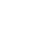 %
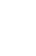 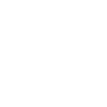 24
НАЛОГ НА ПРОФЕССИОНАЛЬНЫЙ ДОХОДвсе взаимодействие через мобильное приложение «мой налог»
₽
Без отчетности
учет доходов в приложении
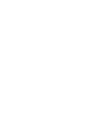 Без визита в налоговую
онлайн регистрация/снятие с учета
уплата налога, в т.ч с помощью карты в приложении
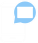 Без кассы
формирование чеков в приложении
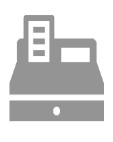 Ставка 4-6% от выручки. без уплаты страховых взносов
Открытый API
возможна регистрация через банки
формирование чека площадками и банками
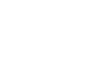 Налоговый капитал на развитие
10 тыс. рублей
Без статуса ИП
доход подтверждается справкой из приложения
статус плательщика НПД подтверждается на сайте ФНС
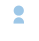 Взаимодействие с налоговыми органами 24/7
3
НАЛОГ НА ПРОФЕССИОНАЛЬНЫЙ ДОХОД
Плательщики НПД – ФЛ, в т.ч. ИП, не имеют работодателя и не привлекают наемных работников по трудовым договорам
Ограничение для применения НПД :

перепродажа товаров
посредническая деятельность
применение других режимов налогообложения
превышение выручки 2,4 млн. рублей за календарный год

Не являются объектом НПД следующие доходы:

в рамках трудовых отношений
от продажи недвижимости (прав на нее), транспорта
от продажи ЦБ, долей, уступка прав
по ГПХ, от бывших работодателей (менее 2-х лет назад)

Автоматизирован контроль отдельных ограничений
6
НАЛОГ НА ПРОФЕССИОНАЛЬНЫЙ ДОХОД
Данный налог будет особенно популярен у следующей категории плательщиков:
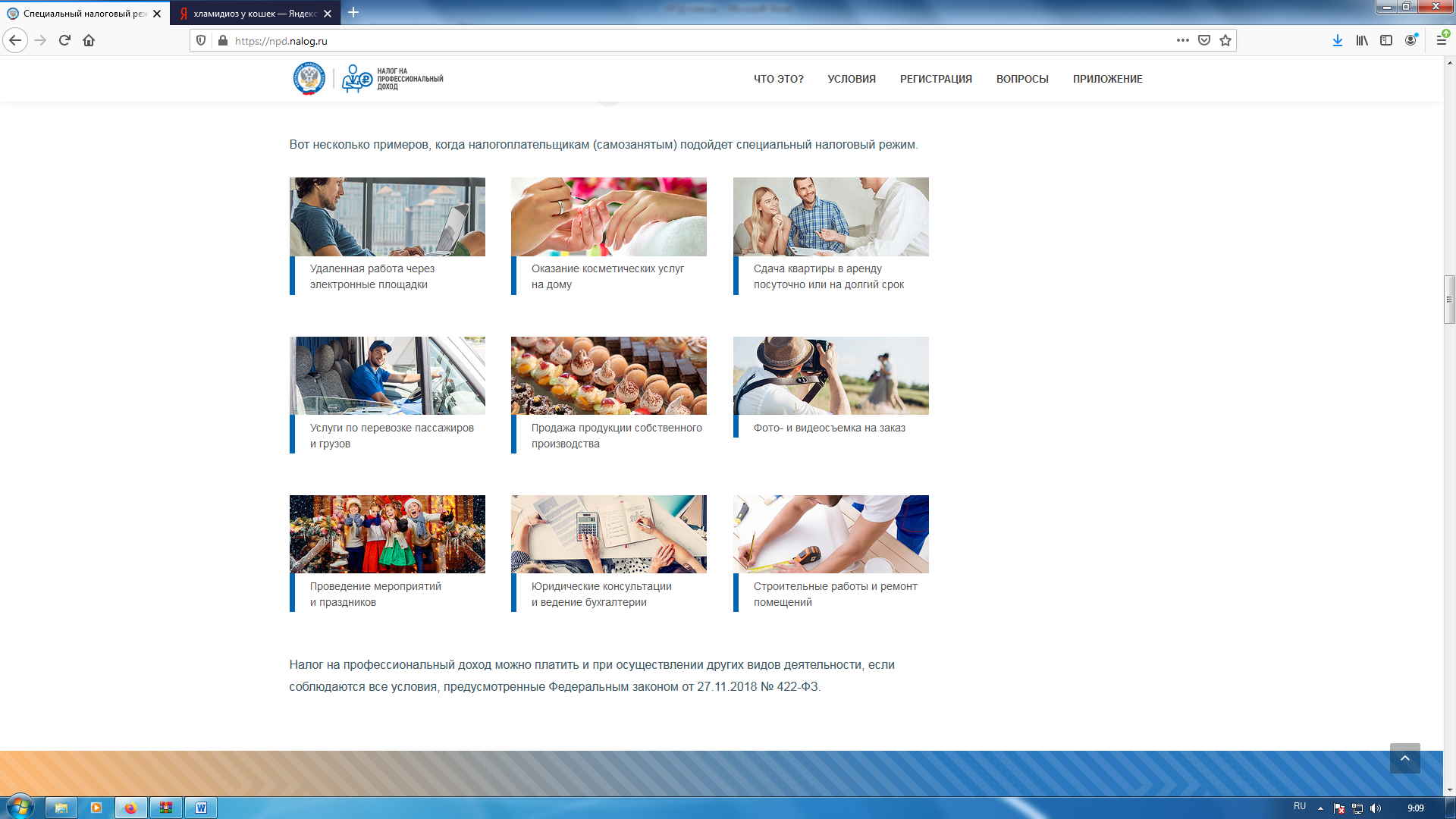 11
НАЛОГ НА ПРОФЕССИОНАЛЬНЫЙ ДОХОД
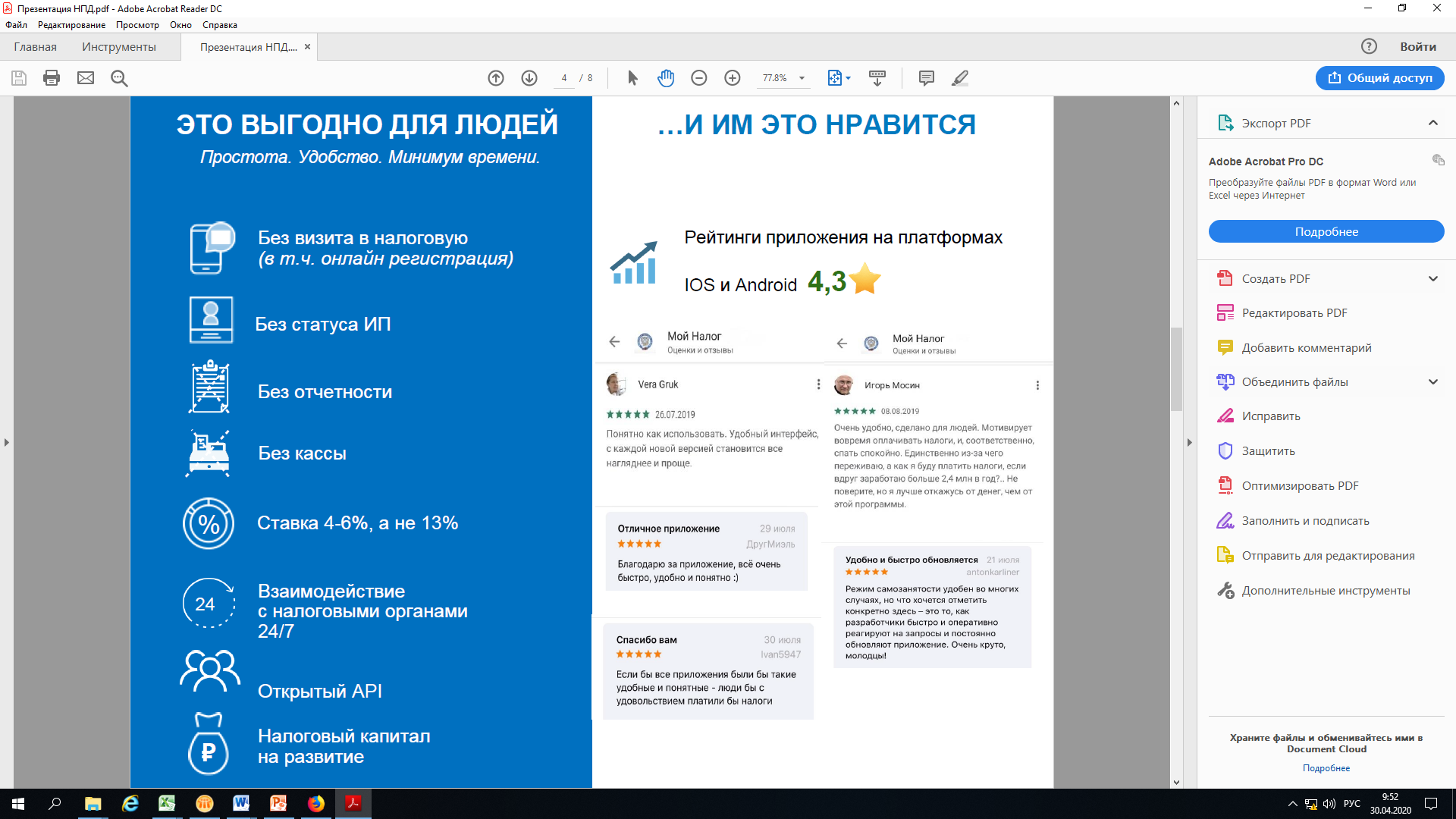 12
НАЛОГ НА ПРОФЕССИОНАЛЬНЫЙ ДОХОД
Информацию на все интересующие вопросы можно получить:
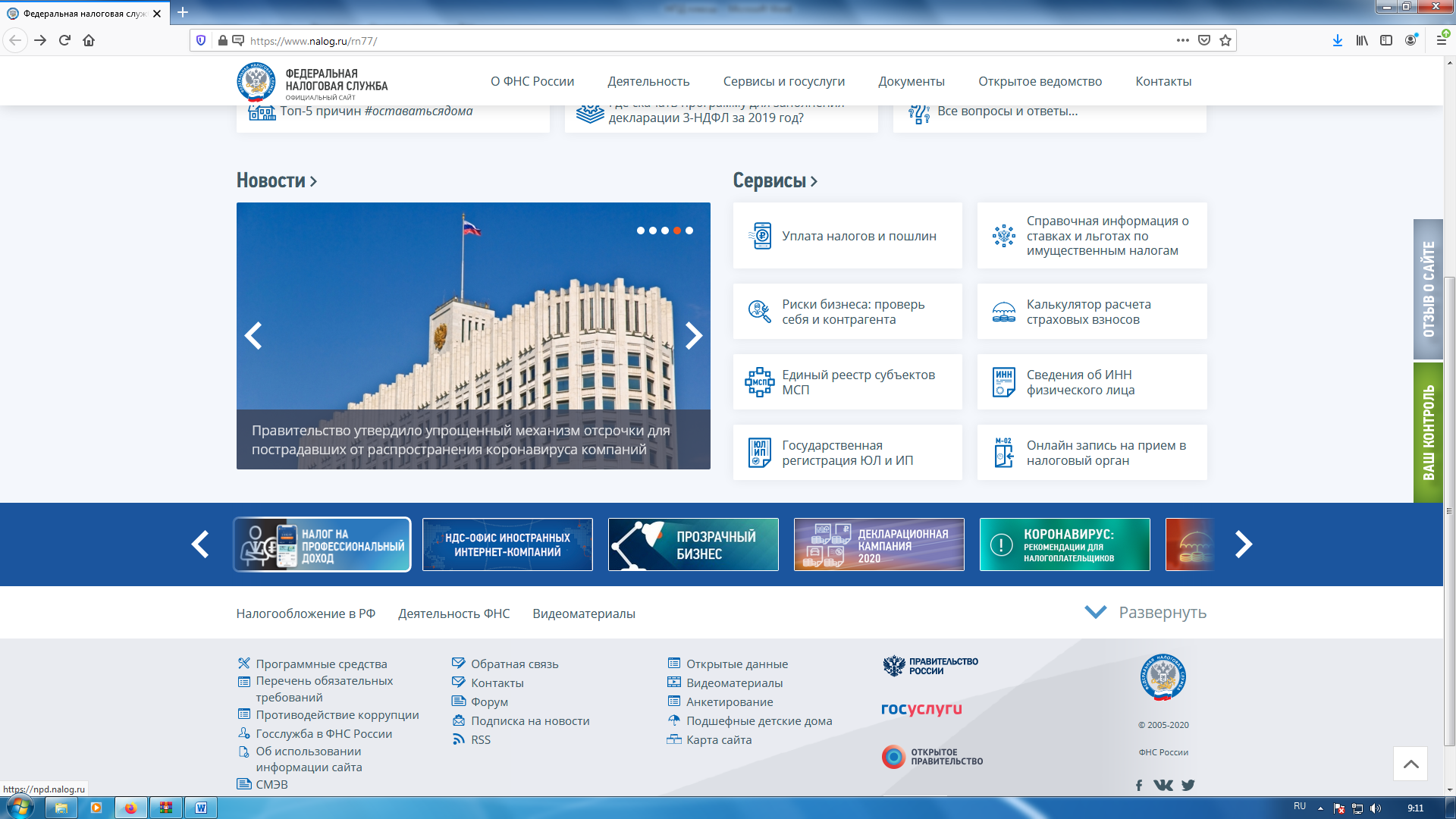 Налоговая   дисциплина -  
                                           залог   благосостояния    общества
14